COLORES SECUNDARIOS
Los colores secundarios son aquellos que surgen de la mezcla en proporciones iguales de dos colores primarios.
Para el modelo de color RYB, los colores secundarios se originan de la mezcla entre el azul, el amarillo y el rojo.
Rojo + amarillo = naranja.
Amarillo + azul = verde.
Azul + rojo = morado.
Colores primarios y secundarios

La principal diferencia entre los colores primarios y secundarios es que los colores secundarios surgen de la mezcla de los colores primarios, mientras que los primarios no pueden obtenerse de ninguna mezcla.
En una hoja dibuja el arco iris y píntalo de acuerdo a los colores que te indica la imagen.
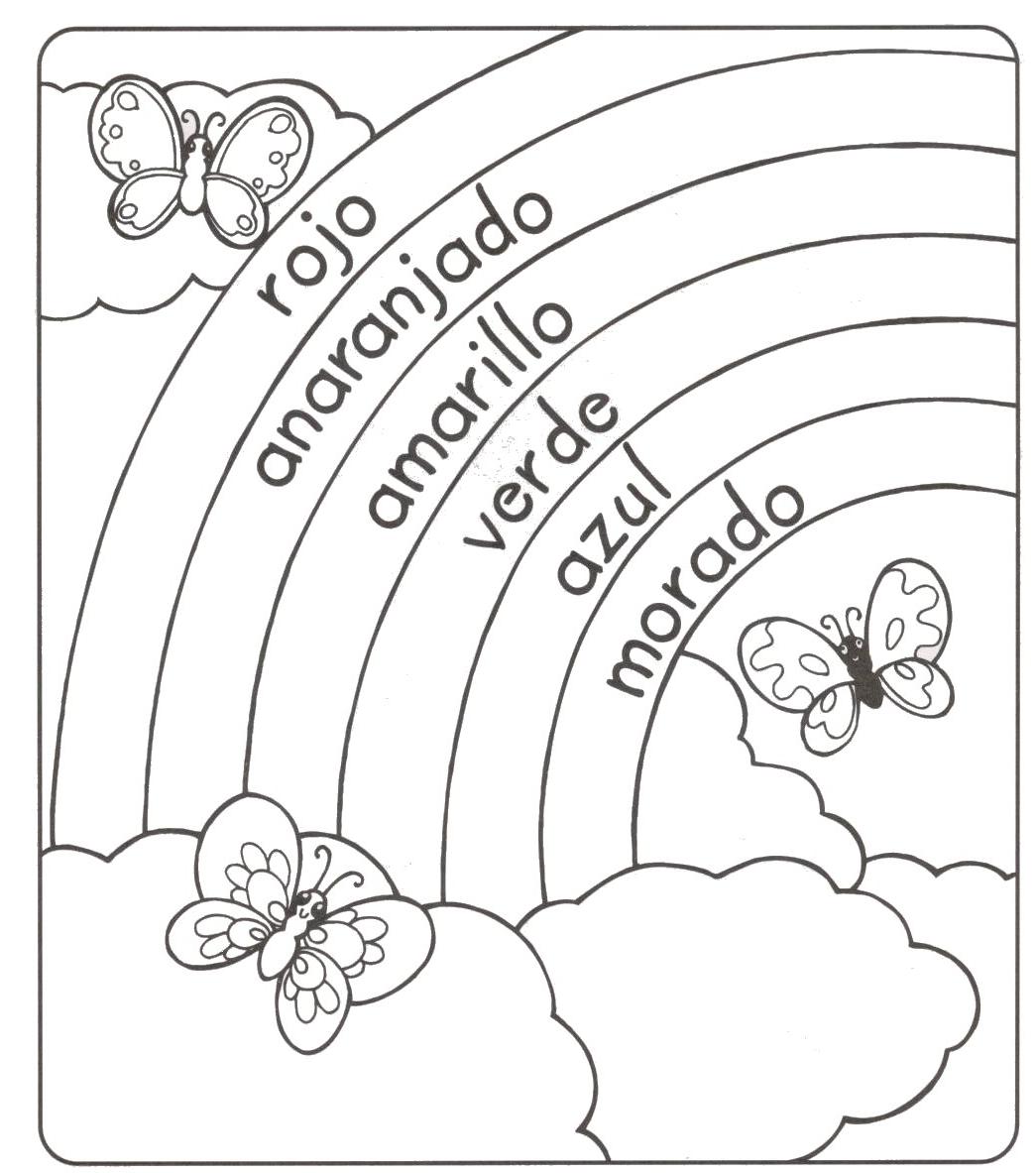